RENAL BLOCK
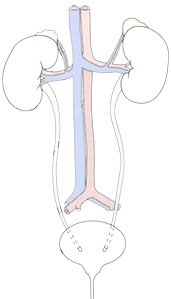 Pathology Practical
Prepared by:
Prof.  Ammar Al Rikabi
Dr. Sayed Al Esawy
Head of Pathology Department: Dr. Hisham Al Khalidi
PRACTICAL SESSION  :  3
Nephrotic Syndrome
Pathology Dept , KSU
Renal   Block
Membranous Glomerulonephritis
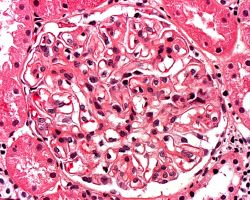 Membranous glomerulonephritis ( The common cause of Nephrotic syndrome in adults):  the capillary loops are thickened and prominent, but the cellularity is not increased.
Pathology Dept , KSU
Renal   Block
Membranous Glomerulonephritis
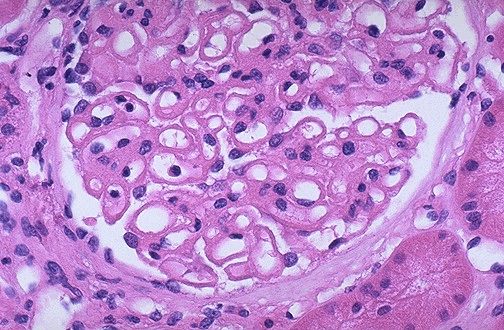 - Diffuse thickening of basement membrane.
Pathology Dept , KSU
Renal   Block
Membranous Glomerulonephritis: Electron microscopy
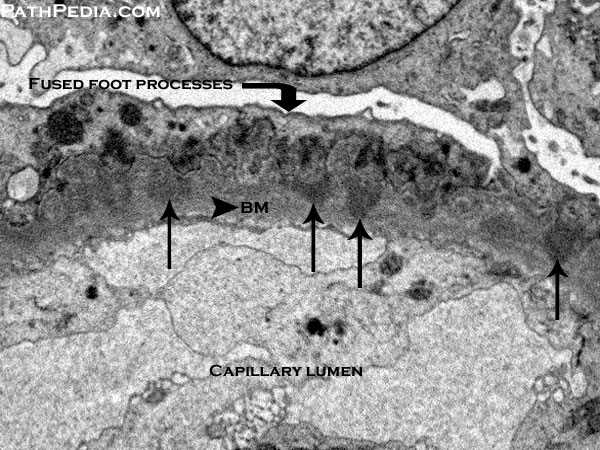 - Effacement of epithelial foot processes. 


- Immune complexes deposition in basement membrane leading to “spikes and domes” appearance.
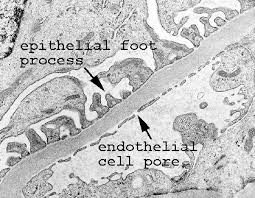 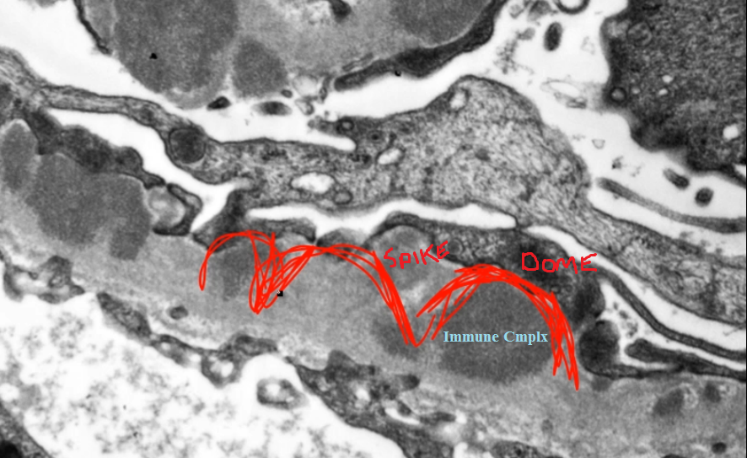 NORMAL
Membranous Glomerulonephritis
Disorders that can predispose to this condition:
- Infections: Hepatitis B, Syphilis and Malaria. 
- Malignant tumours (Lung and colon). 
- SLE and autoimmune disorders. 
- Exposure to inorganic salts and certain drugs.
Membranous Glomerulonephritis
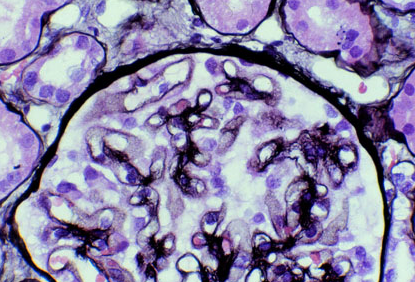 Early stage II membranous glomerulonephritis: The thickened capillary wall shows numerous "holes" in tangential sections, indicating deposits. (Deposits do not take up the silver stain.) Well-developed spikes around the deposits 
are not present here.
Pathology Dept , KSU
Renal   Block
Nephritic Syndrome(RPGN)
Pathology Dept , KSU
Renal   Block
Rapid Progressive Glomerulonephritis (RPGN)
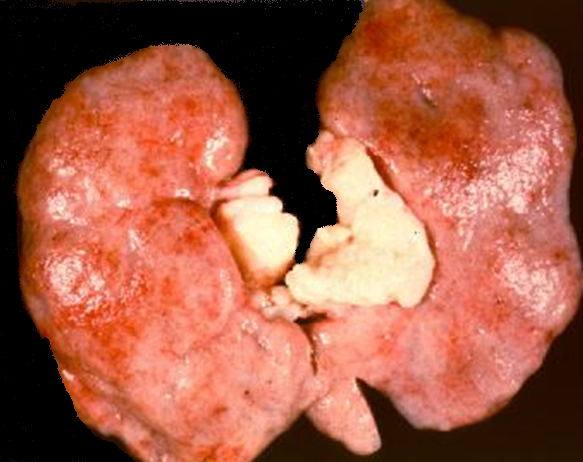 Gross appearance of RPGN - note the flea beaten appearance
Pathology Dept , KSU
Renal   Block
Rapid Progressive Glomerulonephritis (RPGN)
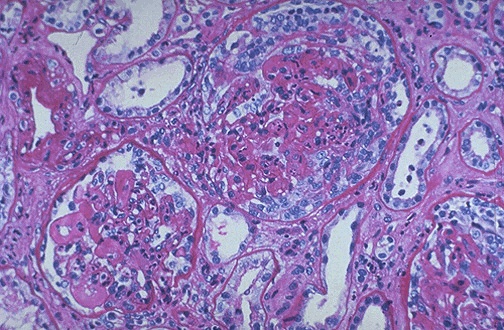 Seen here within the glomeruli are crescents composed of proliferating epithelial cells. Crescentic glomerulonephritis is known as rapidly progressive glomerulonephritis (RPGN) because this disease is very progressive
Pathology Dept , KSU
Renal   Block
Rapid Progressive Glomerulonephritis (RPGN)
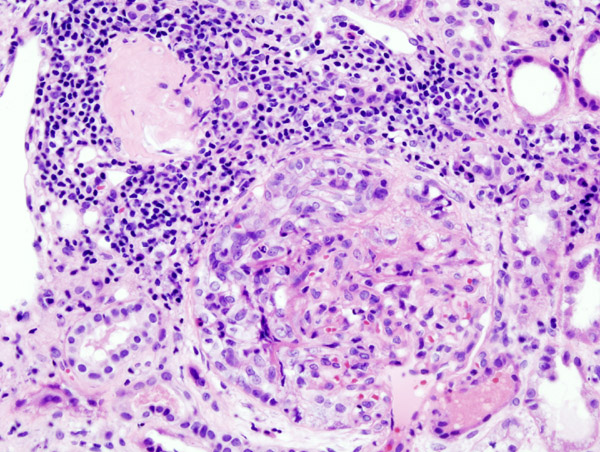 Crescentic glomerulonephritis in a patient with Rapid Progressive Glomerulonephritis (RPGN) . All types of RPGN are characterized by glomerular injury and formation of crescents with monocytes and macrophages proliferation compressing the glomerulus
Pathology Dept , KSU
Renal   Block
Rapid Progressive Glomerulonephritis (RPGN)
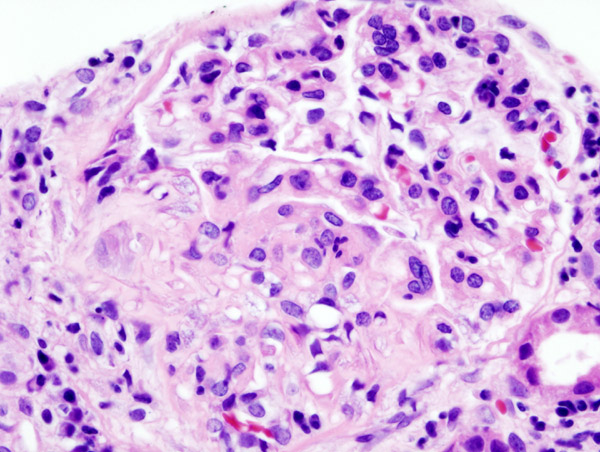 In severe injury, fibrin contribute most strongly to crescent formation. Epithelial cells of Bowman capsule are proliferated . Infiltrating WBCs such as monocytes and macrophages also proliferate compressing  the glomerulus, forming a crescent-shaped scar
Pathology Dept , KSU
Renal   Block
Rapid Progressive Glomerulonephritis (RPGN)
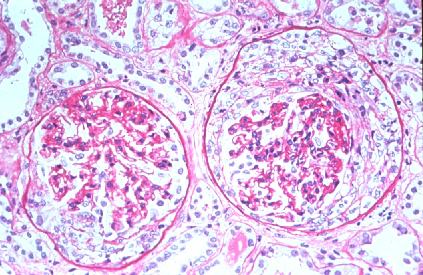 Epithelial cells of Bowman capsule are proliferated . Infiltrating WBCs such as monocytes and macrophages also proliferate compressing the glomerulus, forming a crescent-shaped scar
Pathology Dept , KSU
Renal   Block
Nephropathy : Nephritic / Nephrotic Syndrome
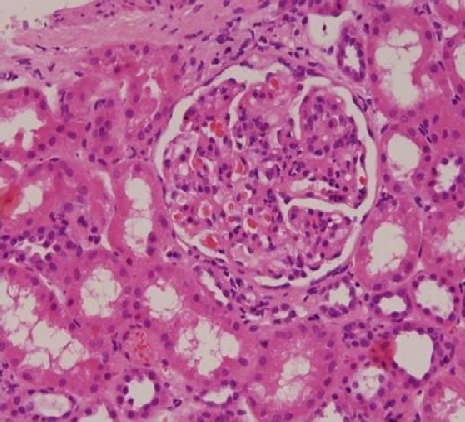 The glomeruli showed mesangial proliferation. 
The glomerular basement membrane was normal. 
The interstitium and blood vessels were unremarkable
Pathology Dept , KSU
Renal   Block
RENAL TUMORS
Pathology Dept , KSU
Renal   Block
BENIGN RENAL TUMORS
RARE Tumors
Papillary Adenoma (SIZE very important)
Fibroma/ Hamartoma
Angiomyolipoma
Oncocytoma (very red, granular, mitochondria)
Pathology Dept , KSU
Renal   Block
Oncocytoma - Gross
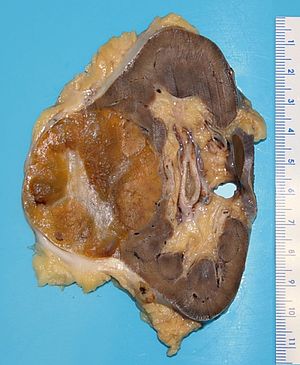 Gross appearance of a renal oncocytoma (left of image) and a slice of a normal kidney (right of image). Note the rounded contour, the mahogany colour and the central scar
Pathology Dept , KSU
Renal   Block
Oncocytoma
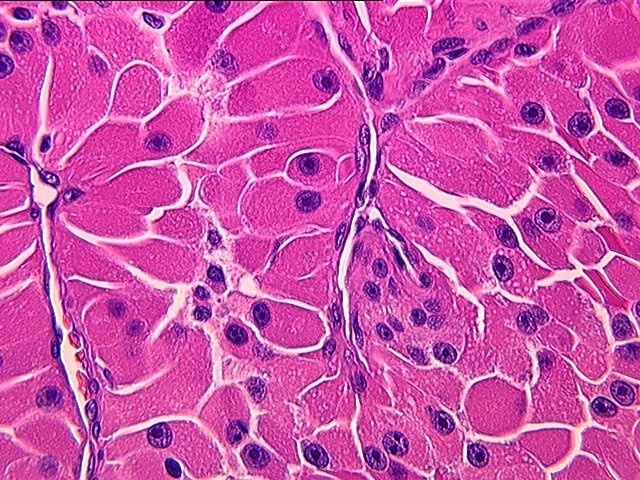 Oncocytes are very RED 
and granular
Pathology Dept , KSU
Renal   Block
Angiomyolipoma
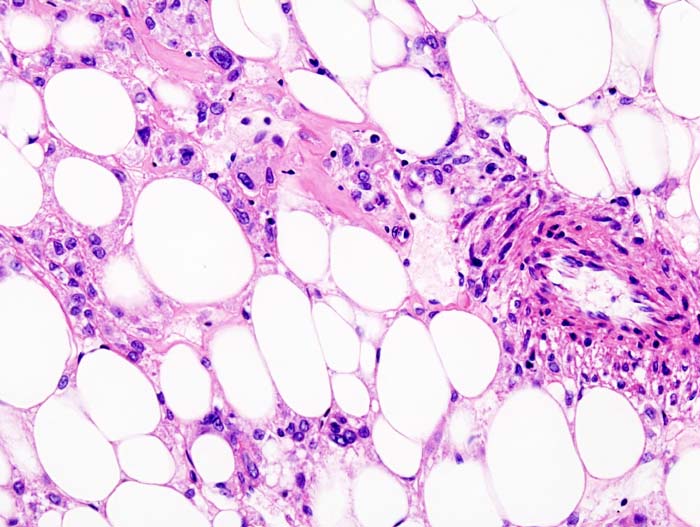 Benign tumor composed of vessels,  smooth muscle and fat
Pathology Dept , KSU
Renal   Block
MALIGNANT  RENAL TUMORS
Renal Cell Carcinoma :
        - Clear Cell Carcinoma  
        - Adenocarcinoma 
        -  Hypernephroma
Urothelial (Transitional)
Pathology Dept , KSU
Renal   Block
Renal Clear Cell Carcinoma – Gross pathology
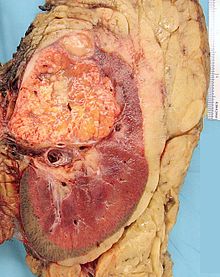 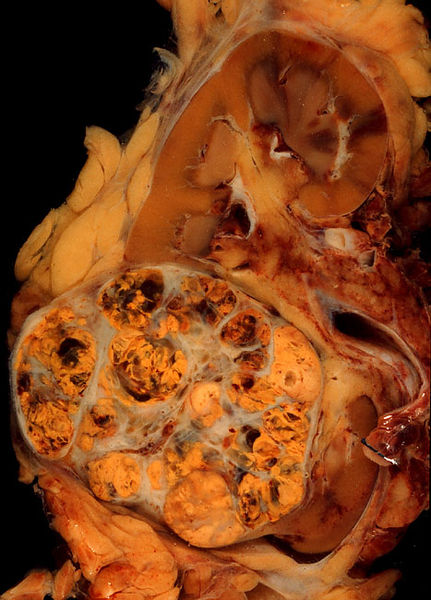 A well circumscribed renal cortical mass which is partly yellow due to presence of fat and partly hemorrhagic with lobulated cut surface .
Pathology Dept , KSU
Renal   Block
Renal Clear Cell Carcinoma – Gross
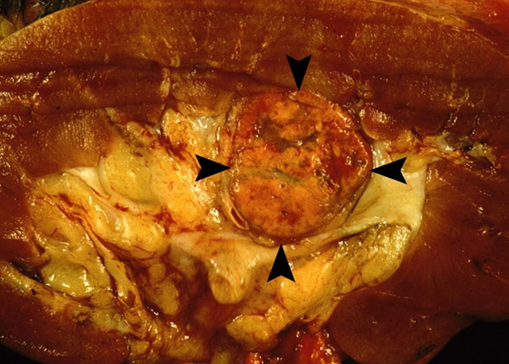 Renal clear cell carcinoma. The tumor is well demarcated from the surrounding non-neoplastic renal parenchyma by 
a pseudocapsule
Pathology Dept , KSU
Renal   Block
Renal Clear Cell Carcinoma - Histopathology
Tumor cells are large polygonal with clear cytoplasm (dissolved glycogen and lipid) and piknotic nuclei.

Cells are arranged as alveolar groups or tubules with papillary formations separated by thin fibrovascular septae.

Cells  show pleomorphism and mitosis.

Areas of haemorrhage and necrosis are present.
Pathology Dept , KSU
Renal   Block
Renal Clear Cell Carcinoma - Histopathology
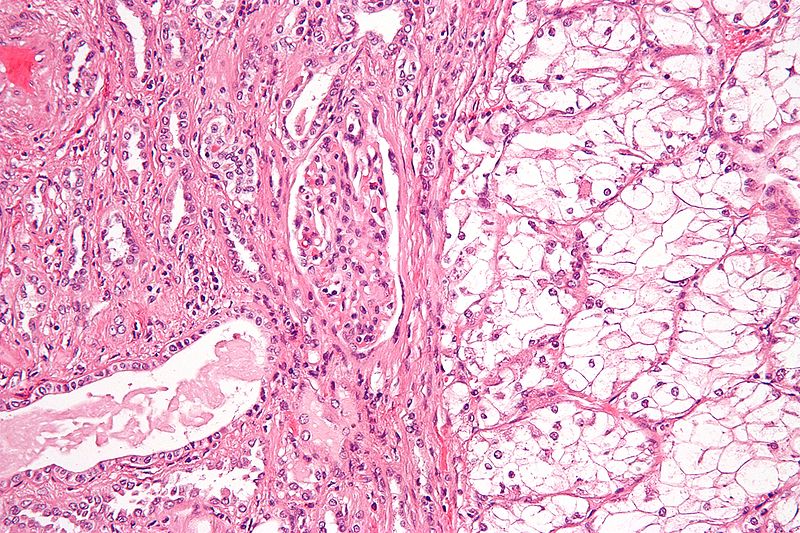 The most common type of renal cell carcinoma (clear cell) - on right of   the image : Cells with clear cytoplasm, typically arranged in nests and Nuclear atypia is common. Non-tumour kidney is on the left of the image
Pathology Dept , KSU
Renal   Block
Renal Clear Cell Carcinoma - Histopathology
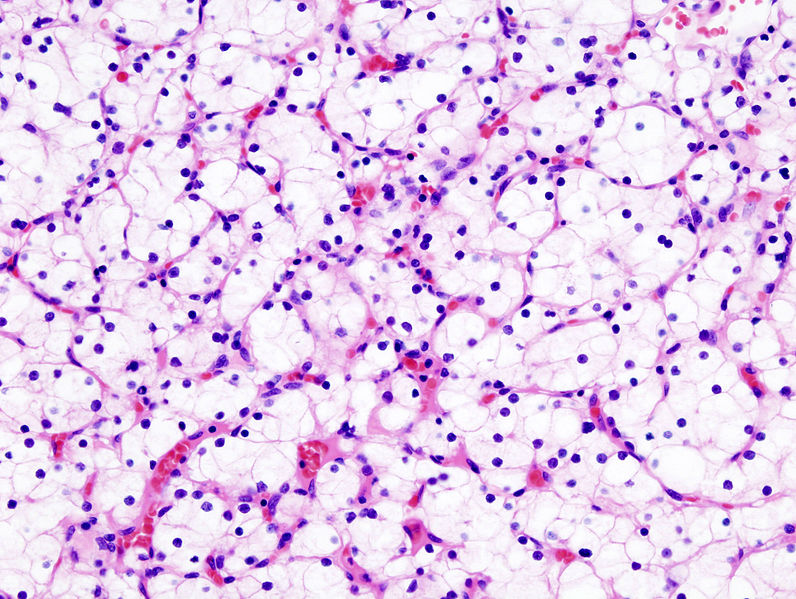 The most common type of renal cell carcinoma (clear cell) .
Tumor cells are large polygonal with clear cytoplasm 
(dissolved glycogen and lipid) and piknotic nuclei. 
- Cells  show pleomorphism and mitosis.
Pathology Dept , KSU
Renal   Block
Renal Clear Cell Carcinoma - Histopathology
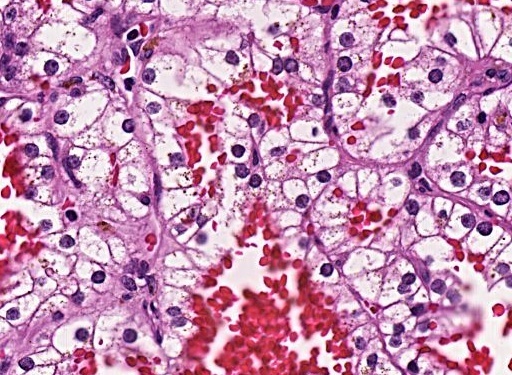 Section shows clear tumor cells with pleomorphic nuclei and areas
 of hemorrhage .
Pathology Dept , KSU
Renal   Block
WILM’S  TUMOR
Pathology Dept , KSU
Renal   Block
Wilm’s Tumor – Gross Pathology
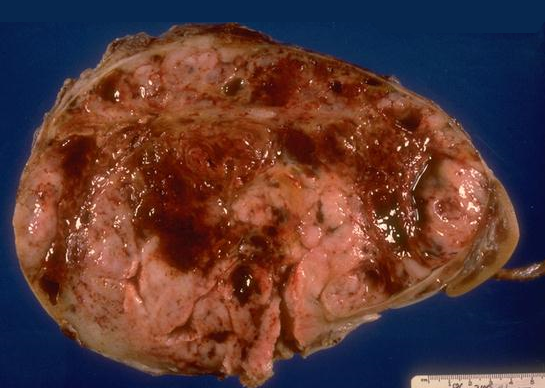 Gross picture shows partly pale and partly hemorrhagic solid tumor replacing almost the entire renal parenchyma and areas of necrosis also seen .
Pathology Dept , KSU
Renal   Block
Wilm’s Tumor – Gross Pathology
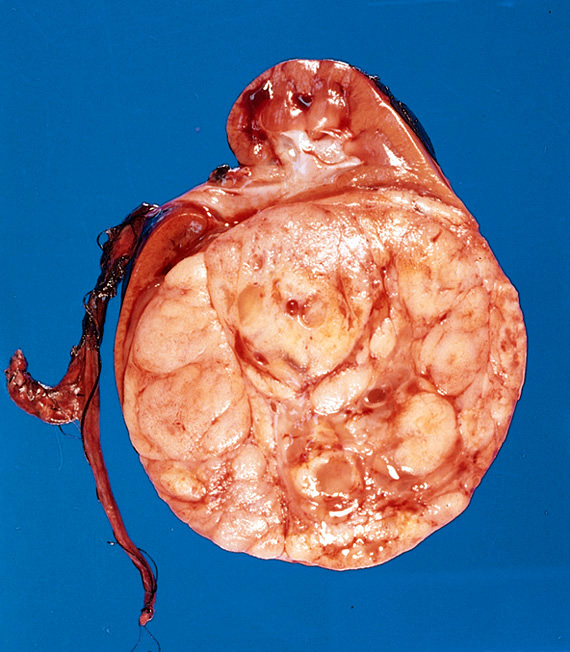 Remnant Kidney
Wilm’s Tumor
Pathology Dept , KSU
Renal   Block
Wilm’s Tumor – Gross Pathology
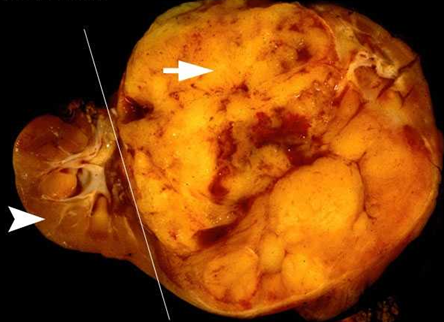 Syndromes that are associated:
- WAGR syndrome. 
- Denys-Drash syndrome.
- Large well-circumscribed renal mass. 
- Pale, gray and haemorrhagic cut surface.
Pathology Dept , KSU
Renal   Block
Wilm’s Tumor – Histopathology
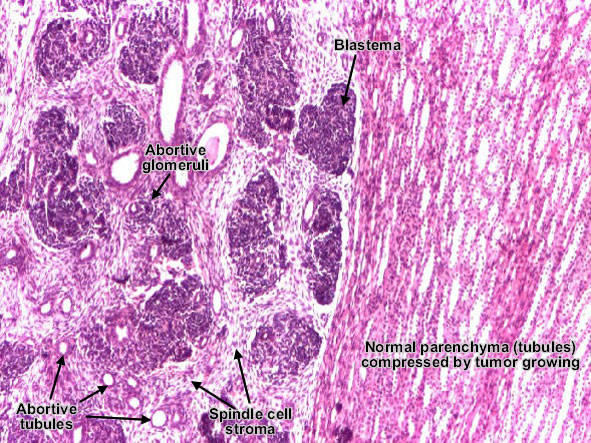 Blastema in WT consists of sheets of densely packed small blue 
cells with hyperchromatic nuclei, little cytoplasm and conspicuous 
mitotic activity.
Pathology Dept , KSU
Renal   Block
Wilm’s Tumor – Histopathology
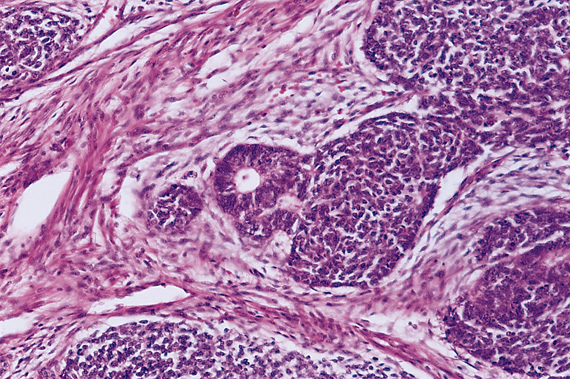 3
1
2
Spindle cell stroma.
Blastema.
Abortive glomeruli.
Pathology Dept , KSU
Renal   Block
Wilm’s Tumor – Histopathology
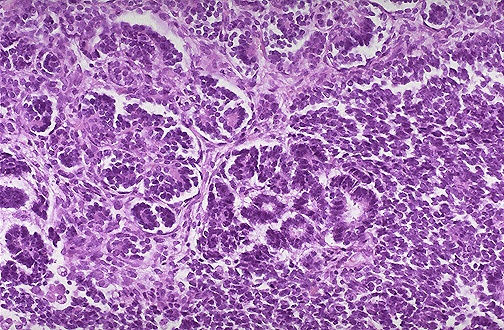 - Immature tubules. 
- Immature stromal elements and blastema.
Gene mutated in this condition:
WTI gene.
Located in chromosome 11p13
Pathology Dept , KSU
Renal   Block
Wilm’s Tumor – Histopathology
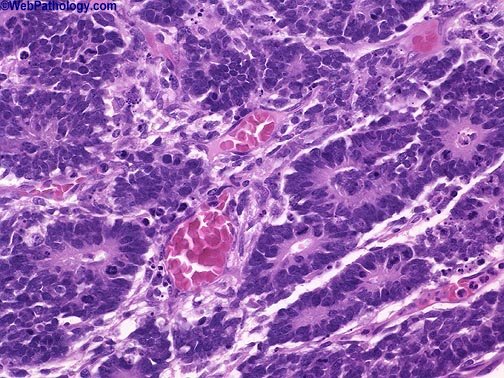 The epithelial component in this Wilm’s tumor consists of primitive cuboidal cells forming tubular structures and rosettes.
Pathology Dept , KSU
Renal   Block
Carcinoma of Renal Pelvis and Ureter
Pathology Dept , KSU
Renal   Block
Urothelial (Transitional) Carcinoma of Renal Pelvis
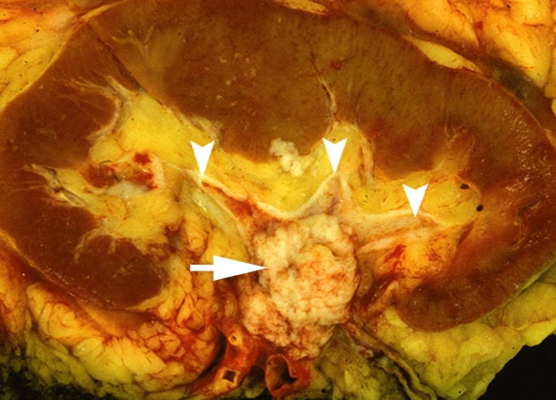 More commonly infiltrative and prognosis is more worse than urothelial carcinoma of the bladder
Pathology Dept , KSU
Renal   Block
Urothelial Carcinoma involving Ureter - Gross
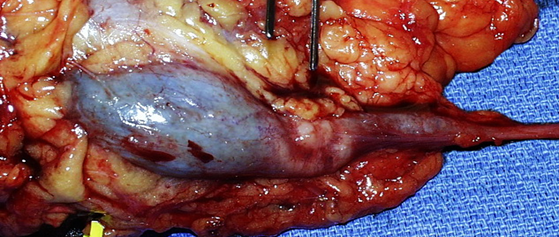 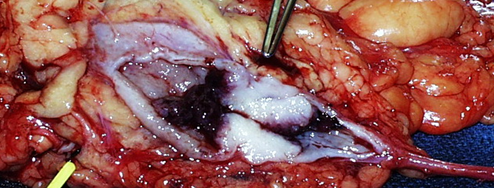 A nephroureterectomy specimen showing bulbous expansion of proximal ureter near the renal pelvis caused by papillary urothelial carcinoma
Pathology Dept , KSU
Renal   Block
Papillary Urothelial carcinoma of the renal pelvis – Low Grade
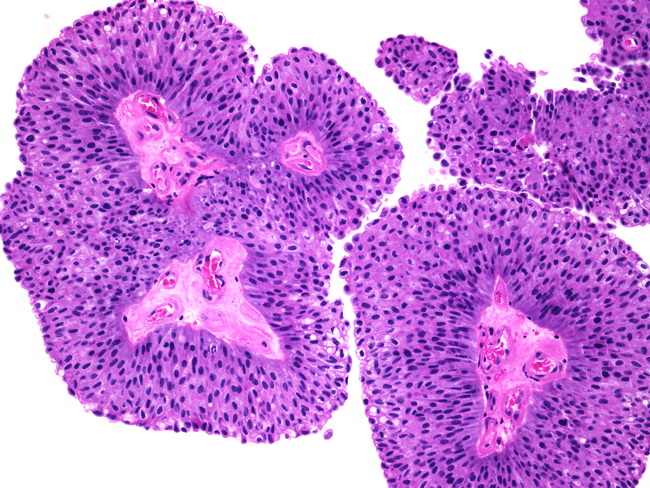 Low-grade papillary urothelial carcinoma shows minimal cytologic and architectural atypia.  Adjacent papillary fronds may fuse, as seen in this image
Pathology Dept , KSU
Renal   Block
CARCINOMA OF THE URINARY BLADDER
Pathology Dept , KSU
Renal   Block
Urinary Bladder Carcinoma -
Urothelial (Transitional cell) papillary Carcinoma - Gross
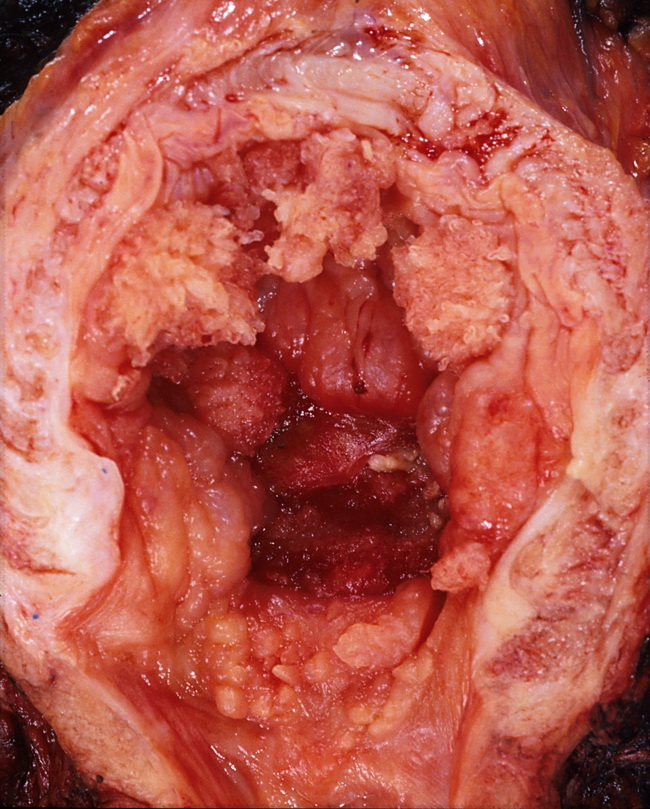 90% of bladder cancers are transitional cell carcinoma. 
The other 10% are squamous cell carcinoma, adenocarcinoma, sarcoma, small cell carcinoma, and secondary metastases
Pathology Dept , KSU
Renal   Block
Papillary Urothelial Carcinoma of Bladder - Gross
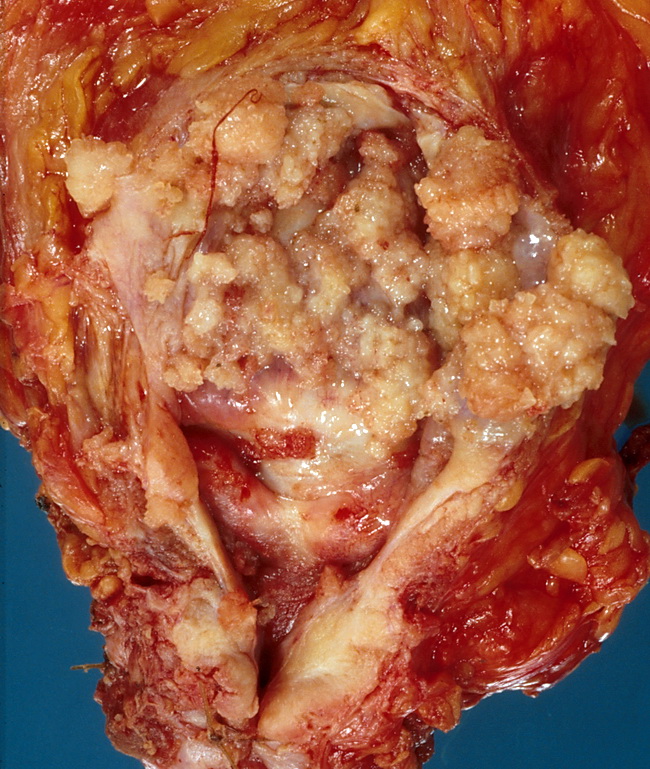 - Solid and papillary pale neoplasm, infiltrating the bladder wall and filling bladder lumen.
Pathology Dept , KSU
Renal   Block
Transitional Carcinoma of Bladder - Gross
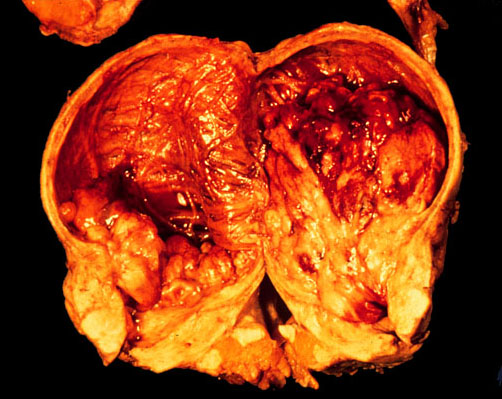 The mucosa of the open urinary bladder appears edematous. There are several whitish or red nodules and patches indicative of a multi-focal nature of this tumor
Pathology Dept , KSU
Renal   Block
Bladder Tumor invading the Uterus – Gross
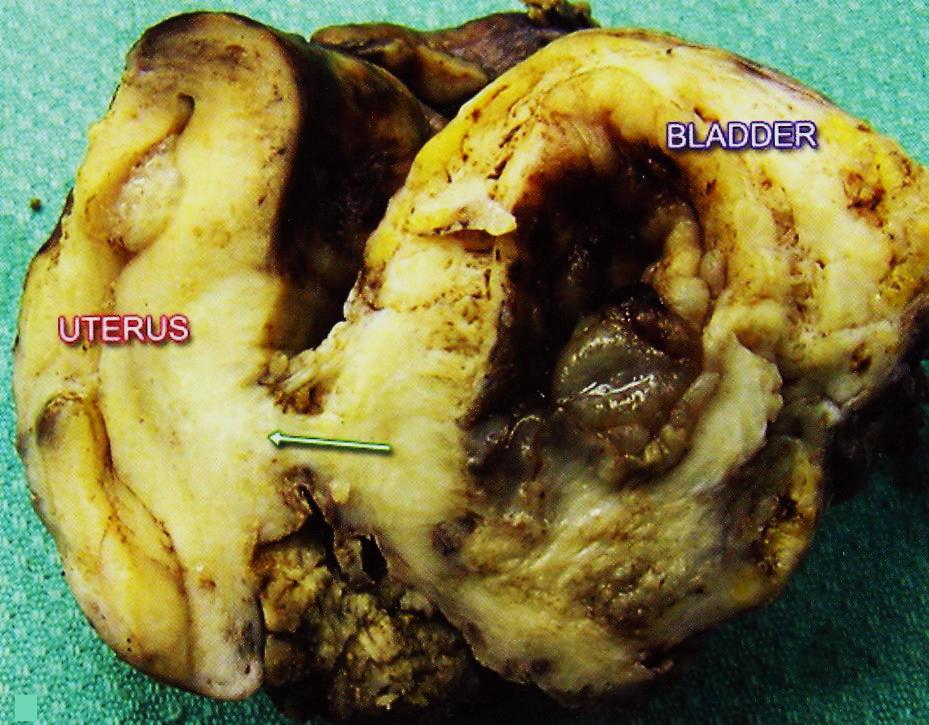 Urinary bladder carcinoma infiltrating the urinary 
bladder wall with extension to the uterus .
Pathology Dept , KSU
Renal   Block
Papillary Urothelial carcinoma – Low Grade
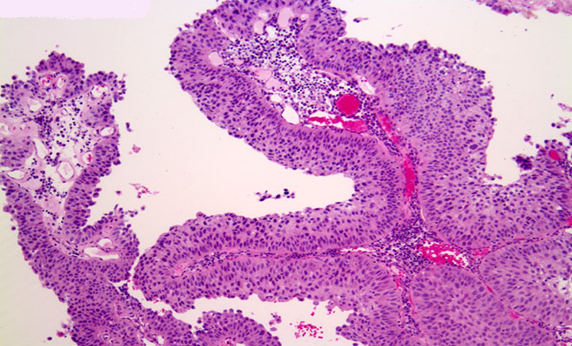 The low grade tumors show overall preservation of cell polarity, few mitoses, and lack of significant morphologic atypia. This exophytic papillary tumor shows multiple finger-like projections lined by multiple layers of urothelium (transitional epithelium)
Pathology Dept , KSU
Renal   Block
Papillary Urothelial Carcinoma – Low Grade
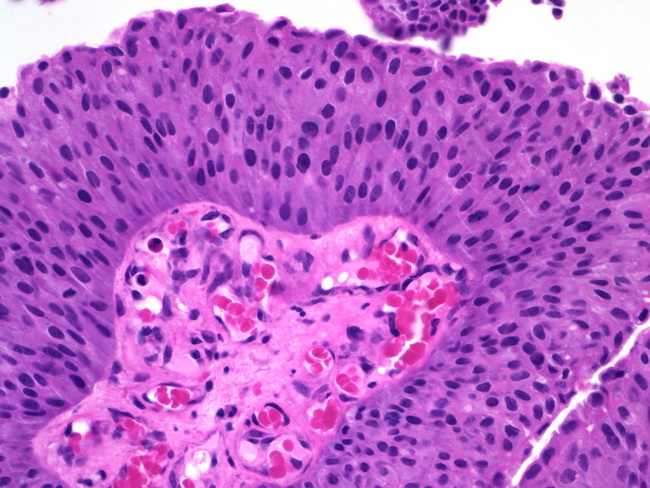 High power view of a low-grade papillary urothelial carcinoma. 
There are scattered hyperchromatic nuclei and typical 
mitotic figures
Pathology Dept , KSU
Renal   Block
Papillary Urothelial carcinoma – High Grade
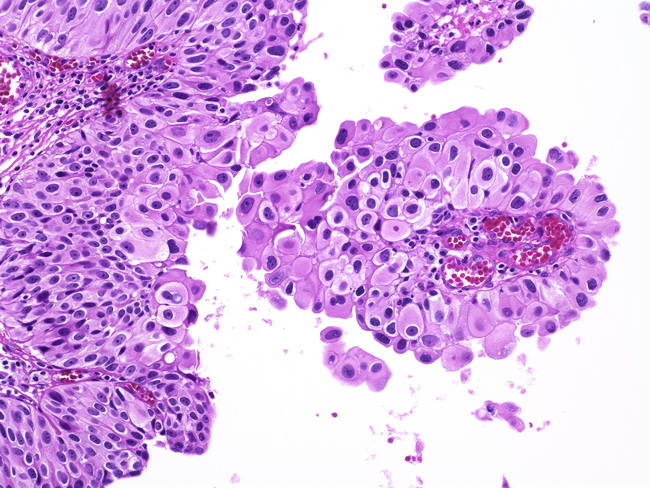 - Hyperchromasia. 
- Pleomorphism. 
- Papillary transitional cells.
Pathology Dept , KSU
Renal   Block
Urothelial (Transitional) carcinoma – HPF
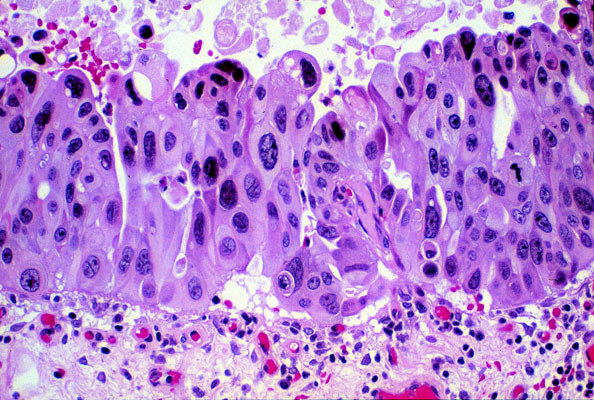 Almost all cases of Bladder carcinomas are originating from the transitional epithelium. Bladder carcinoma might be squamous 
cell in nature. Chronic inflammation of the bladder mucosa, 
caused by stones or schistosomiasis may lead to it . Rarely, it presents as adenocarcinoma
Pathology Dept , KSU
Renal   Block
Transitional Carcinoma of Bladder
Predisposing risk factors to this condition:
- Exposure to beta Naphthylamine.
- Schistosoma haematobium infestation. 
- Cigarette smoking.
- Exposure to industrial solvents and dyes. 
- Exposure to cyclophosphamide.
- Chronic Cystitis.
Pathology of Renal Allograft
Pathology Dept , KSU
Renal   Block
Acute Cellular Allograft Rejection
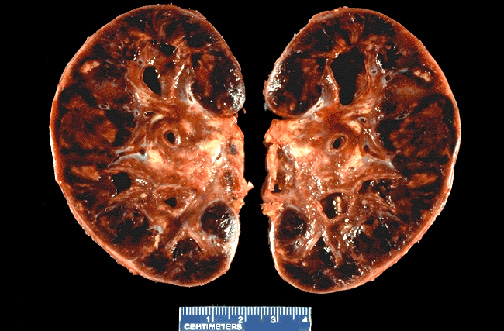 This kidney was removed because of acute transplant rejection. Note the swollen and hemorrhagic appearance of this entire kidney.
Pathology Dept , KSU
Renal   Block
Acute Cellular Allograft Rejection
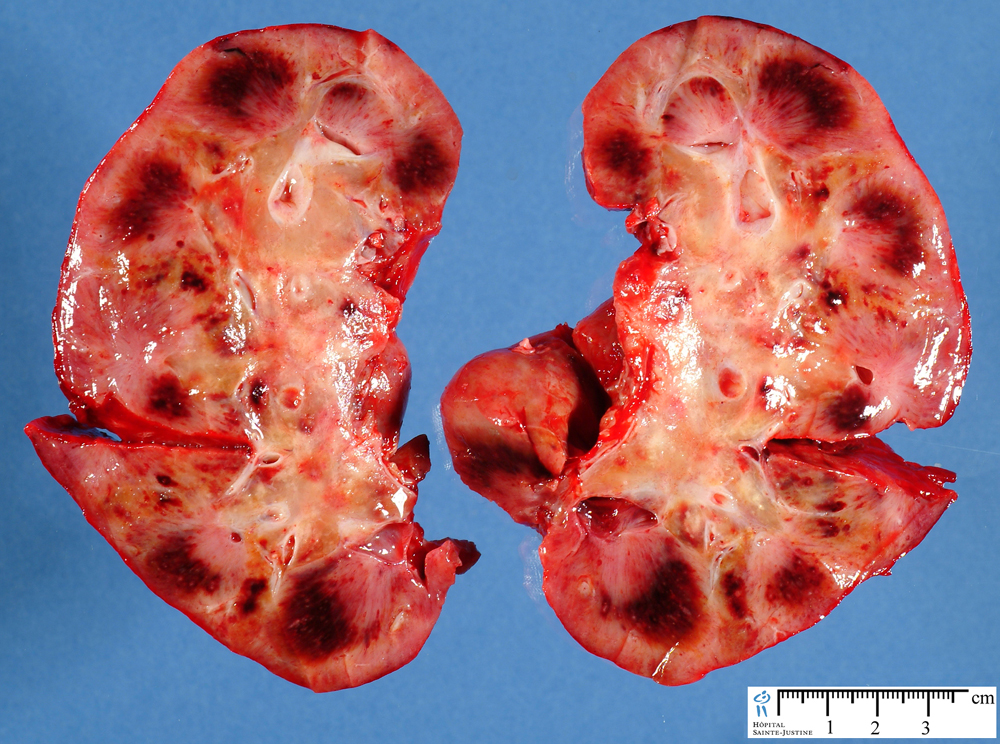 Swollen and hemorrhagic appearance of acutely  rejected renal allograft
Pathology Dept , KSU
Renal   Block
Acute Cellular Allograft Rejection – Type I
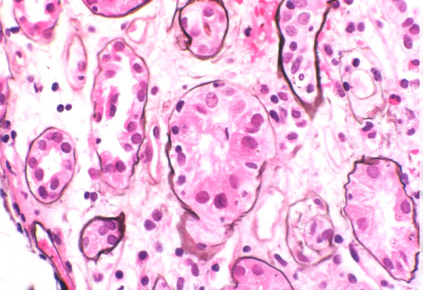 Tubulitis, ie, infiltration of tubular epithelium by lymphocytes, is the hallmark of type I interstitial acute rejection
Pathology Dept , KSU
Renal   Block
Acute Humoral Rejection (AHR) – Type I
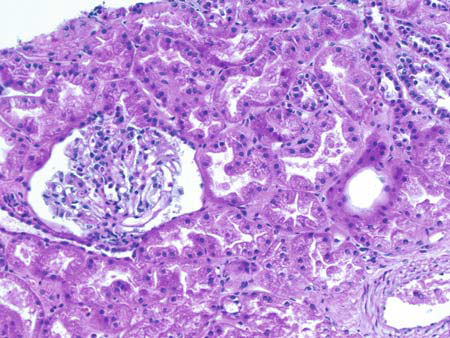 Humoral (Antibody-mediated) rejection, type I. Acute tubular injury is evident, without neutrophils in capillaries.  Peritubular and glomerular capillary inflammation with neutrophils, and necrosis of arteries
Pathology Dept , KSU
Renal   Block
Hyperacute Allograft Rejection
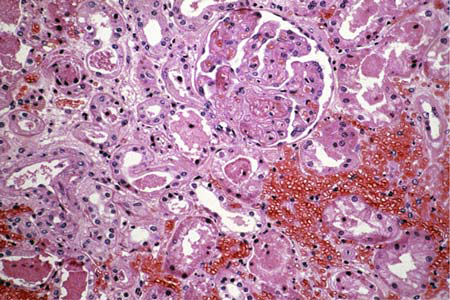 Hyperacute rejection. The cortex shows diffuse hemorrhage and neutrophils in peritubular capillaries with prominent glomerular thrombi 1 day after transplantation
Pathology Dept , KSU
Renal   Block
Chronic Allograft Rejection
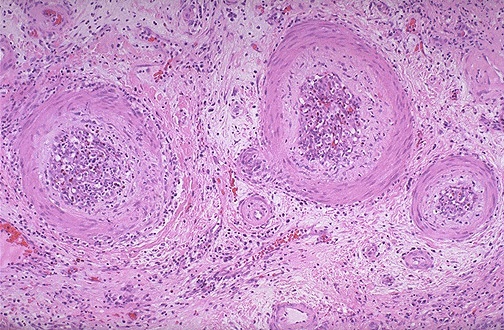 Chronic vascular rejection of a renal transplant, which has a poor prognosis. Note the thickened arteries with intimal fibrosis and also chronic inflammation.
Pathology Dept , KSU
Renal   Block
THE END